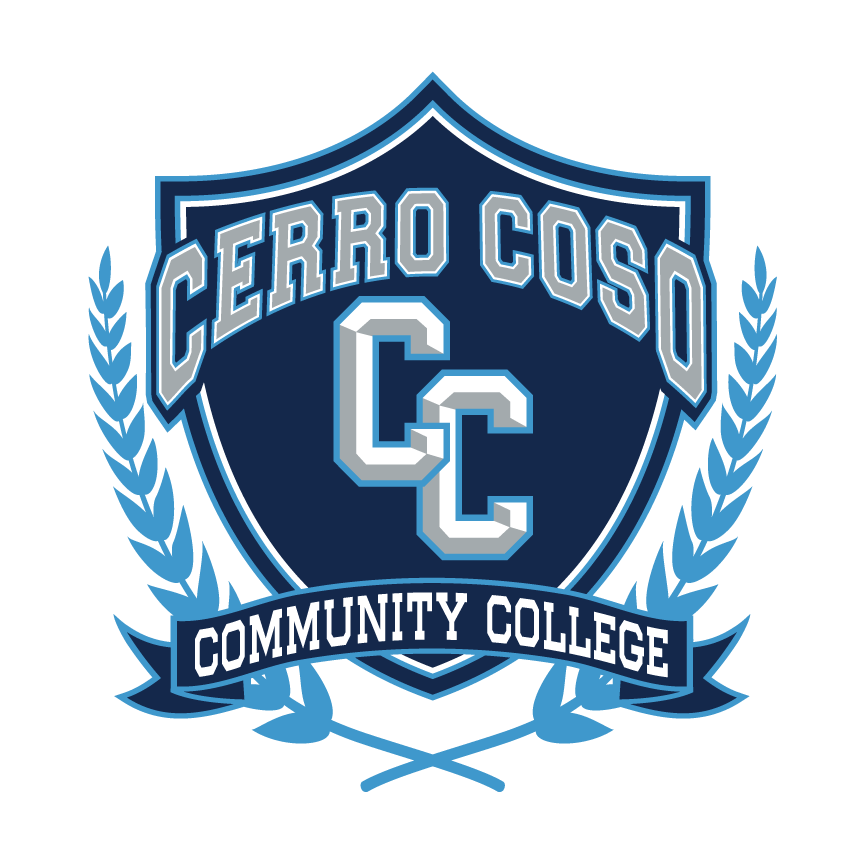 College Council
October 6, 2022
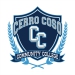 Reporting Committees
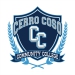 Facilities – Cody Pauxtis
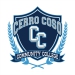 Safety & Security – Kevin King
Faculty Flex core session for Safety and Security Topics
Working with Andrew Burch

NARCAN opioid overdose treatment
Dr. Bowen is certified  

Public Safety Officer positions approved at the District level.

Professional Development training- De-escalation course offered by Jarrod Bowen

Active Shooter/ Assailant training  dates 10/11, 10/13, 10/17, 10/19

Next Safety Committee meeting 10/19
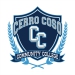 Technology Resource Team (TRT) – Mike Campbell
TRT met on Sept 21
Meeting dates and times are the third Wednesday of each month at 2:30
Discussion items
Committee makeup – We discussed the make of the committee and areas that are represented and difficulties of filling vacancies. We still need faculty, student and classified.
We discussed enabling teams for students – This would be a district wide project, we currently enable students that are student workers on a case by case. Faculty didn’t not really want to have another system to check for communications from students. 
Staffing update
Overseas travel notifications
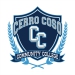 Student Equity and Achievement Committee (SEAC)– Heather Ostash
Meeting on 09/28
Equity Plan
This has been a large focus of the committee so far this semester
Will come more formally to College Council 10/20
You can find comprehensive information on the plan and the current planning documents to provide input at:
SEAC Equity Plan report: 9.15.2022 | SEAC Senate Report 
Flex Day Session recording: Equity Plan 2022-2025: Reflection, Data, and Input 
Planning Docs: 
Successful Enrollment 
Persistence 
Math and English Completion 
Vision for Success 
Transfer
Two major Guided Pathway Initiatives the committee is advancing this year:
Pathway representation 2.0-
Visual representation of the long-term schedule for students by site and mode of delivery
Recommended course sequencing including recommended GE and English and math in first year
Student Success Teams/Case Management 
Proactive counseling/advising
Coordinated holistic student supports
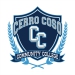 Incarcerated Students Education Program – Corey Marvin
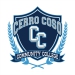 Constituency Reports
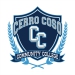 Associated Committees
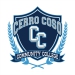 Budget Development – Chad Houck
Met on 9/22/22
Reviewed the Reserves Analysis
Reviewed and discussed the proposed change to BP 6200
Reviewed the Budget Development Calendar
Reviewed the Budget Process
Using Axiom at all stages this year
Discussed Budget Augmentations as a standing item
Discussed HEERF requests as a standing item
Planned for 2 more meetings during the fall term
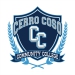 District Wide Budget Development Committee – Chad Houck
Met on 9/9/22
Reserve Analysis
Proposed change to BP 6200
Charged with discussing at college budget committee to bring feedback to next meeting
Meeting tomorrow morning
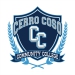 Institutional Effectiveness Committee (IEC) – Corey Marvin
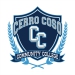 Professional Development Committee – Corey Marvin
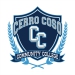 Accreditation – Corey Marvin
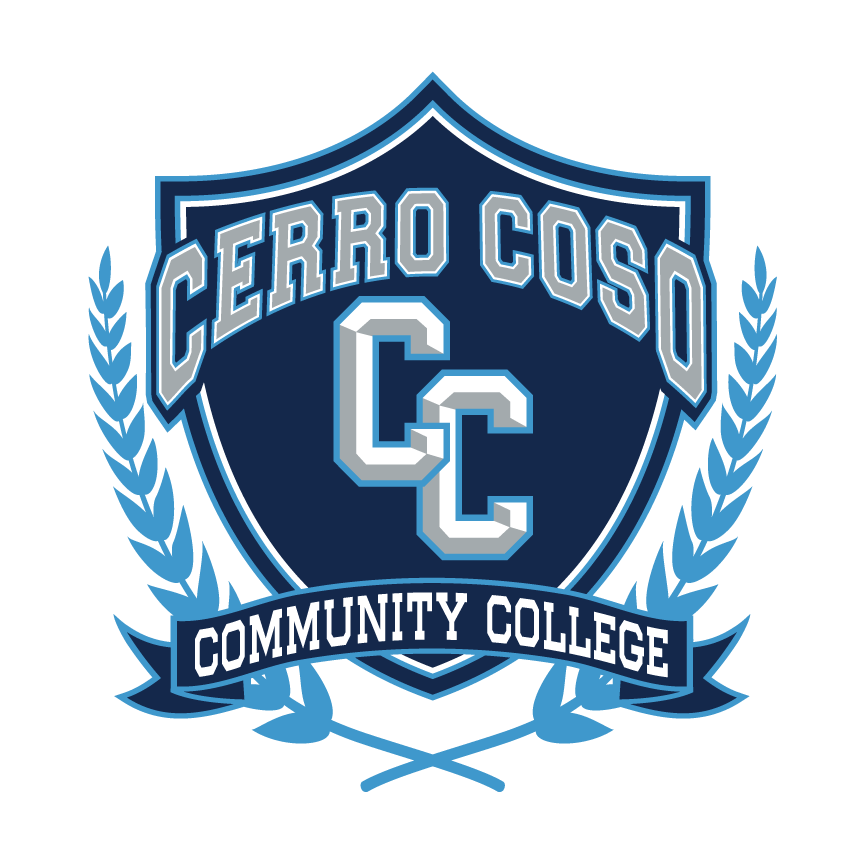 The End